1) Старик  ________ неводом рыбу.2) Старуха ________ свою пряжу.3) Девочка ________ лесное яблочко.4) Яблоня _________ её своими ветвями
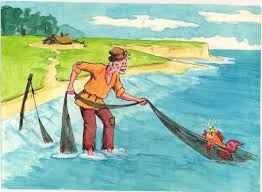 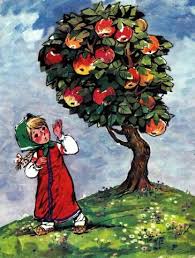 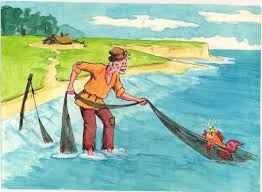 ПРОВЕРИМ
1) Старик  ловит неводом рыбу.2) Старуха  прядет свою пряжу (А.С.Пушкин «Сказка о рыбаке и золотой рыбке»).3) Девочка  съела лесное яблочко.4) Яблоня заслонила её своими ветвями  («Гуси-лебеди»).
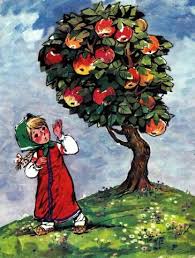 ЦЕЛЬ: вспомнить, что мы знаем о глаголе.
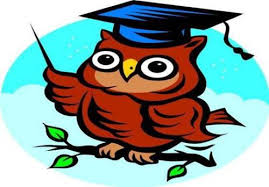 ЗАДАЧИ:
уметь определять грамматическое значение глагола;
уметь определять морфологические признаки (время, лицо, число, род) глагола;
уметь определять синтаксическую функцию глагола в предложении;
уметь находить глаголы в тексте.
Путешествие  по стране «ГЛАГОЛ»
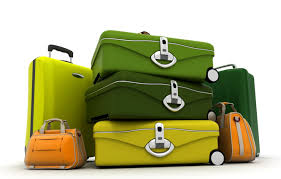 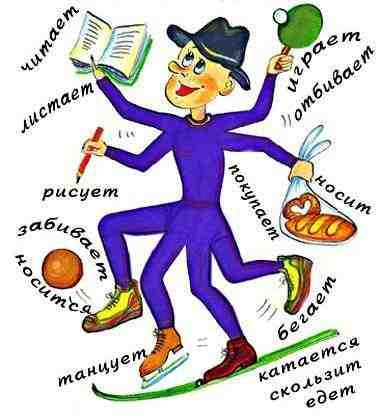 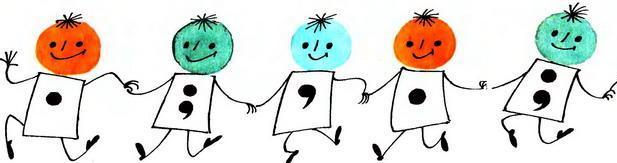 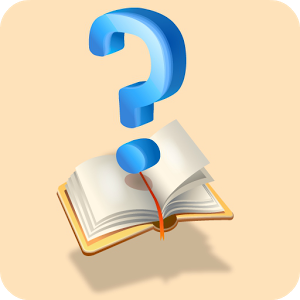 Игра «Верные и неверные утверждения»
1) Глагол – часть речи, которая обозначает действие предмета.
2) Глаголы изменяются по временам.
3) Глаголы изменяются по числам, лицам, родам.
4) Глаголы отвечают на вопросы  какой? чей?
5) Глаголы в предложении обычно бывают сказуемыми.
Иван Саввич Никитин «Утро»Звезды меркнут и гаснут. В огне облака . Белый пар по лугам ра(с, сс)тилается.По з…ркальной воде, по кудрям лозняка  От зари алый свет разливается.Дремлет чуткий камыш. Тишь- безлюдье вокруг.Чуть слышится тр…пинка росистая.Куст заденешь плечом – на лицо тебе вдруг С листьев брызнет р…са серебристая.Потянул в…терок, воду морщит- рябит.Прон…слись утки с шумом и скрылися.
Иван Саввич Никитин «Утро»Звезды меркнут и гаснут. В огне облака . Белый пар по лугам расстилается.По зеркальной воде, по кудрям лозняка  От зари алый свет разливается.Дремлет чуткий камыш. Тишь- безлюдье вокруг.Чуть слышится тропинка росистая.Куст заденешь плечом – на лицо тебе вдруг С листьев брызнет роса серебристая.Потянул ветерок, воду морщит- рябит.Пронеслись утки с шумом и скрылися.
I  вариант
1) меркнут – глагол в наст.вр., во мн.ч., 
    в 3 лице;
2) гаснут – глагол в наст.вр., во мн.ч.,         в 3 лице;
3) расстилается – глагол в наст.вр., в ед.ч., в 3 лице;
4) разливается – глагол в наст.вр., в ед.ч.,  в 3 лице.
II вариант
1) дремлет – глагол в наст.вр., в ед.ч.,      в 3 лице;
2) слышится – глагол в наст.вр.,в ед.ч.,  в 3 лице;
3) заденешь – глагол в будущем  вр., в ед.ч., во 2 лице;
4) брызнет – глагол в будущем вр., в ед.ч., в 3 лице.
III  вариант
1) потянул – глагол в прош.вр., в ед.ч., в м.р.;
2) морщит-рябит – глаголы в наст.вр., в ед.ч., в 3 лице;
3) пронеслись – глагол в прош.вр., во мн.ч.;
4) скрылися – глагол в прош.вр., во мн.ч.
ЦЕЛЬ: вспомнить, что мы знаем о глаголе.
ЗАДАЧИ:
уметь определять грамматическое значение глагола;
уметь определять морфологические признаки (время, лицо, число, род) глагола;
уметь определять синтаксическую функцию глагола в предложении;
уметь находить глаголы в тексте.
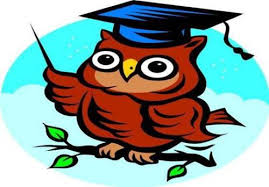 Тестирование(самопроверка)
I вариант
действие;
напишу;
в мужском роде;
по родам;
сказуемыми.
II вариант
1)  Что делать?
     Что сделать?
2) играет;
3) в 3 лице;
4) по лицам;
5) сказуемыми.
Критерии выставления отметок за урок
7 – 9 баллов –  «3»;
10 – 12 баллов – «4»;
13 – 15 баллов – «5».
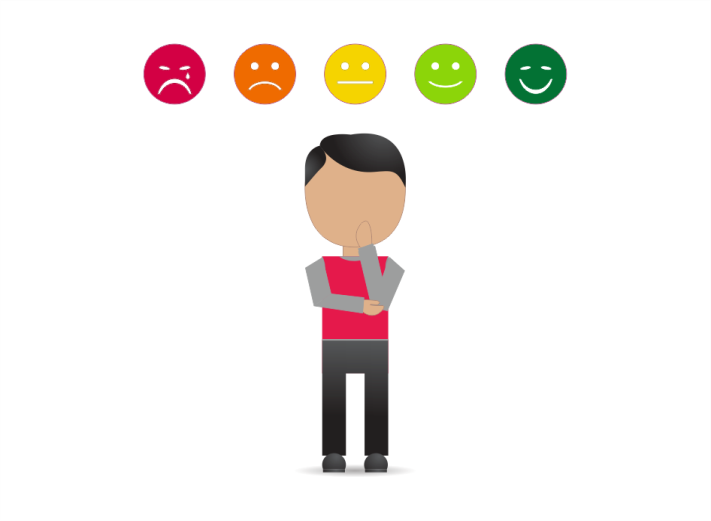 Домашнее задание
На отметку «3» и «4»:

  Упражнение №373
На отметку «5»:

  Упражнение №373;      *  - задание повышенной трудности.
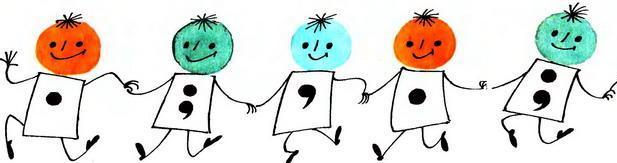